The Safety StoplightKeep it Green!
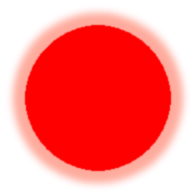 Red Light = Recordable Injury
An unsafe act or condition has caused an injury. Let’s learn from it and make improvements.
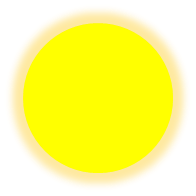 Yellow Light = Near Miss
An unsafe act or condition has caused an accident.  Let’s get better.
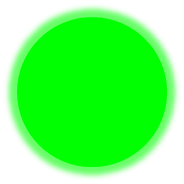 Green Light = No incidences 
Great!  Keep it going…
The Safety StoplightKeep it Green!
Safety Performance Fiscal Year-to-date
OSHA Recordable Injuries:
10/20/14 – Mold room assistant; trip & fall over pallet
10/24/14 – contractor; fall from ladder
11/05/14 – Mold room assistant; hand laceration